The Metrology Light Source - Status
Jörg Feikes, Paul Goslawski, Tobias Goetsch, Markus Ries, Martin Ruprecht, Gode Wüstefeld,
Helmholtz-Zentrum Berlin, Germany

Peter Hermann, Arne Hoehl, Roman Klein, Gerhard Ulm 
Physikalisch-Technische Bundesanstalt, Germany
The Metrology Light Source
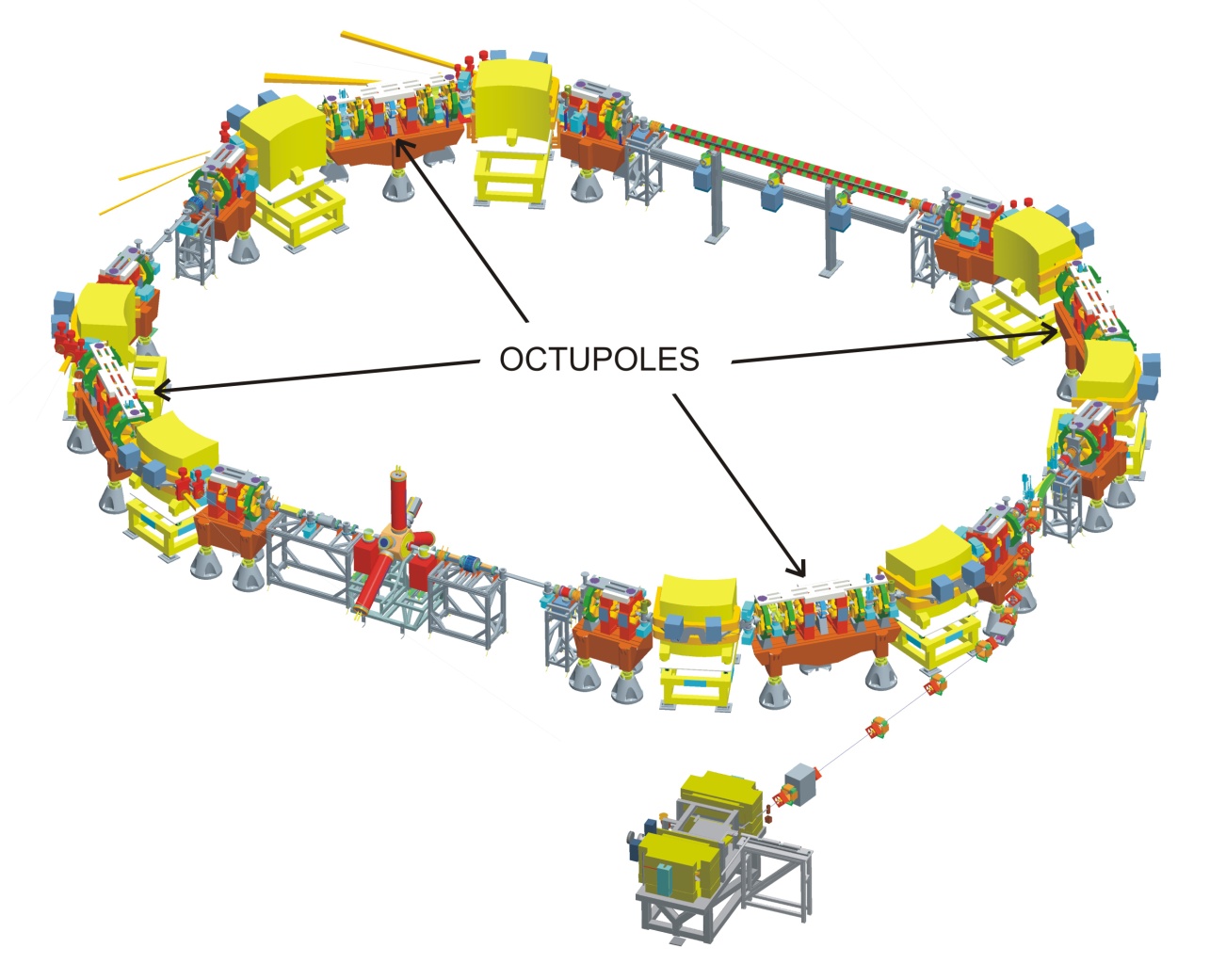 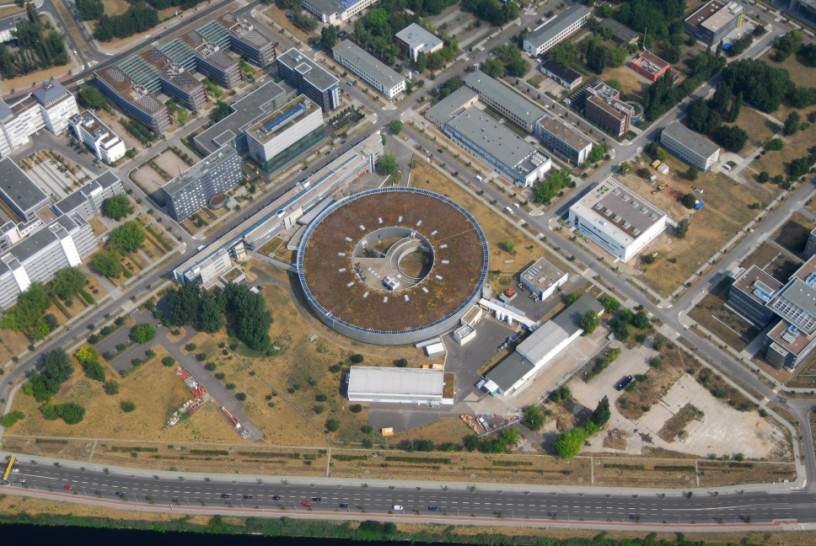 BESSY II
Metrology Light Source (MLS)
owner and main user: Physikalisch-Technische Bundesanstalt PTB
operated by BESSY-staff
electron energy range  = 50 MeV… 630 MeV
 storable current           = single electron… 200 mA
 critical photon energy = 360 eV (at 630 MeV)
 bunch length                = sub-ps .. 100 ps
2
Beam Lines and Working Groups @MLS
M4:	UV/VUV Detector Radiometry 
	and Reflectometry
	Cryogenic Radiometer as 
	Primary Detector Standard
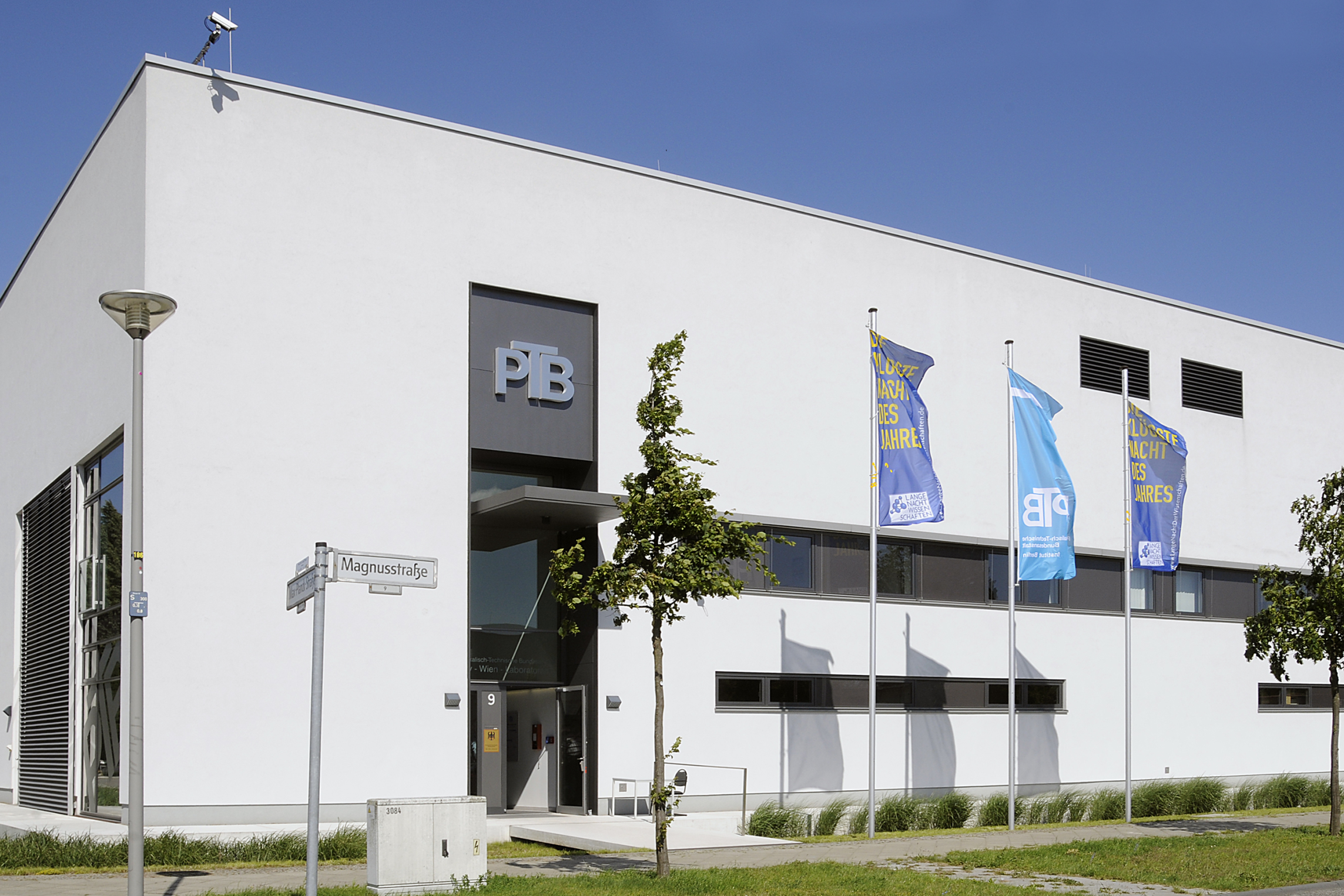 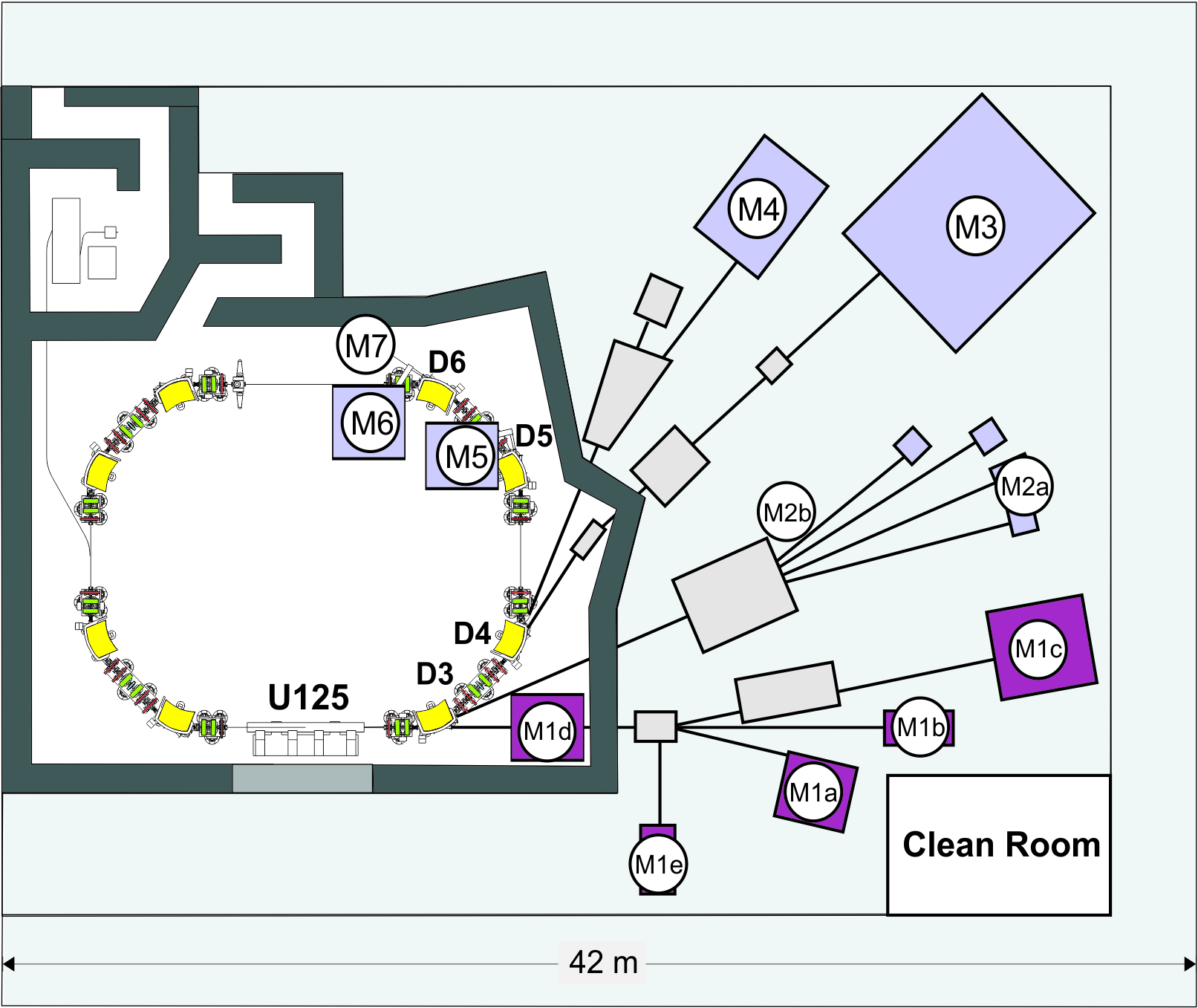 M6:	Micro and Nano 	Spectroscopy in 
	the IR Regime
	Near-field 
	Microscopy and 
	Nano-FTIR 
	Spectroscopy
	(PTB/FUB)
M7:	Electron Beam 
	Diagnostics
	Size (Imaging) 
	and low Current
M3:	Metrology for EUV Lithography
	Characterization of Optics with
	Industry Partners (CZ, ASML, …)
M2: 	MLS as Primary Radiation 
	Source Standard
	Calibration of UV/VUV Radiation 
	Sources and Space Telescopes
M5:	THz Spectroscopy and
	Detector Characterization 
	Applications of Coherent 	
	Synchrotron Radiation
M1: 	Surface Characterization with
	UV/VUV Undulator Radiation
	Ellipsometry (PTB/ISAS), 
	Electron Spectroscopy 
	(PTB/TUB/HZB), …
3
Flexible and Fast  Optic Change
fully automated operation 
allows ad hoc change  
to desired optic within seconds
(or minutes if new filling required)
frequently demanded user optics
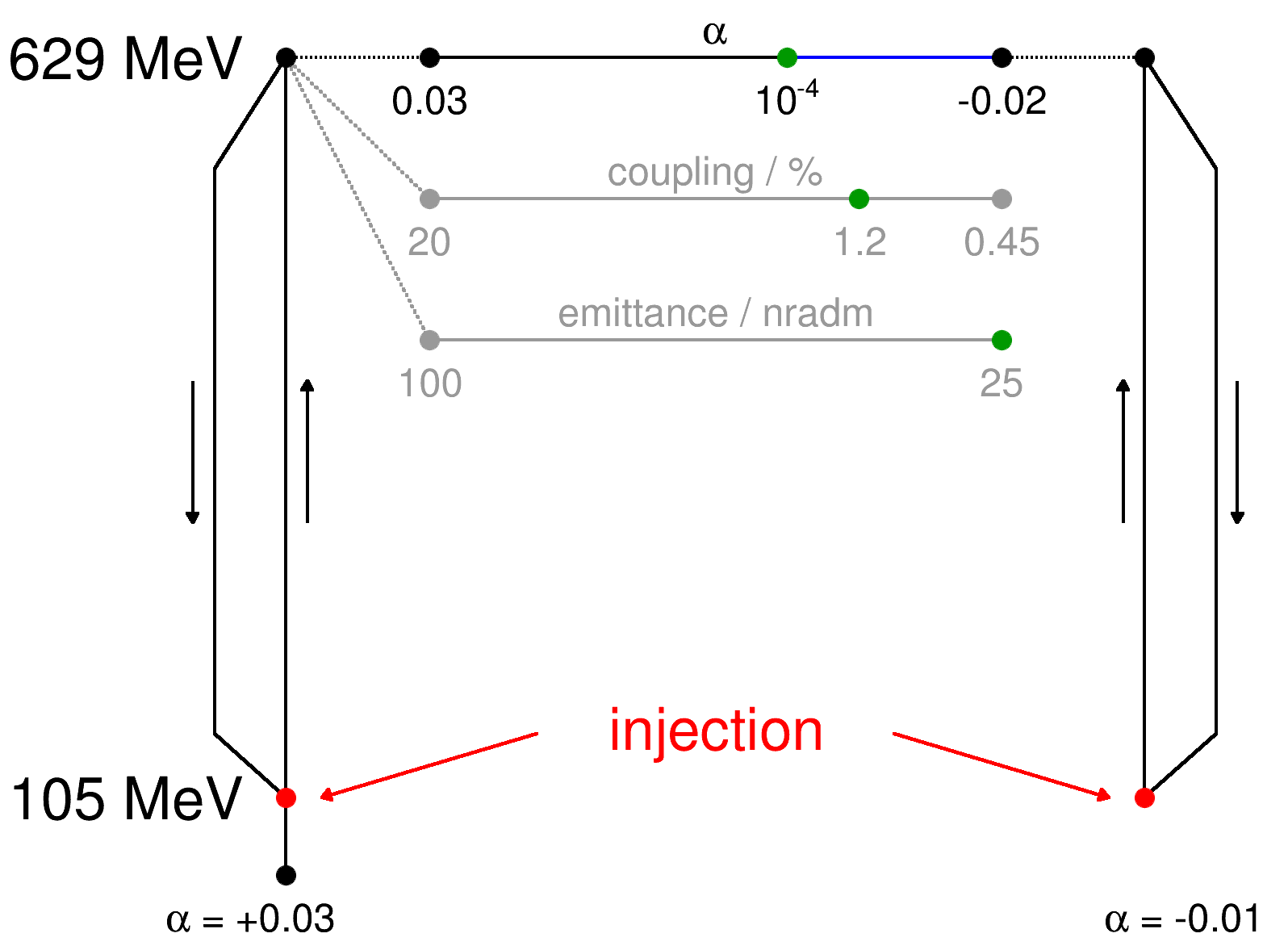 negative α - Ramp
positive α - Ramp
4
Unifying Operation Modes
MLS: strong demand on beam time in low alpha optics ->
THz power in low alpha mode
ESLS 2013: Can low alpha  mode made be compatible to „standard user“ needs ?
ESLS 2014: Yes !
5
Unifying Operation Modes
Standard User Mode 
 Working horse  due to its temporal stability (2/3 of total beam time)

Low alpha Mode 
short bunch operation and THz/Infrared „production“

„Low Source size Low Alpha Mode“ can also be used as „Standard User Mode“ Standard Signal at User Beamlines and THz/IR Beamline Ok (although still in development)
 
EUV and THz user comunities can be served simultaneasly !

Important: ID (U125) transparent in Low alpha Mode (no change of THz spectra observed)
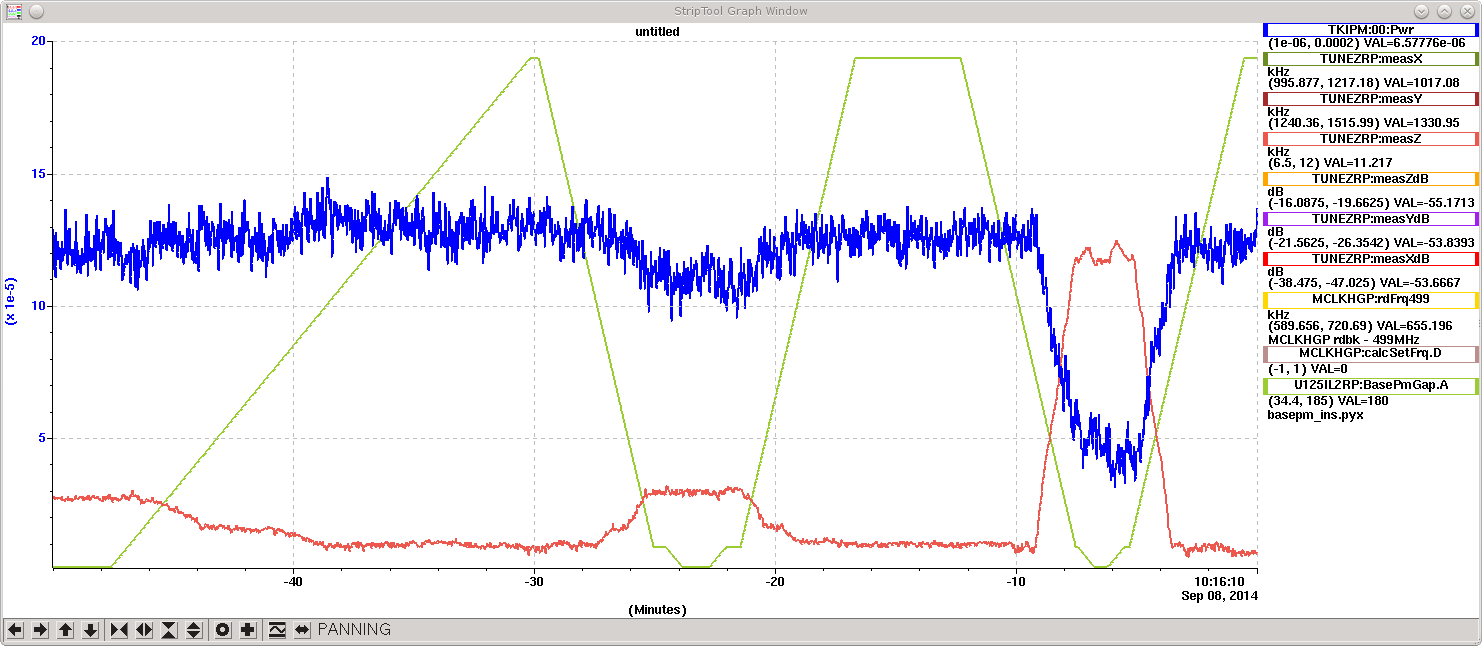 THz-Power
Undulatorgap
6
Experience with Low Emittance Optic
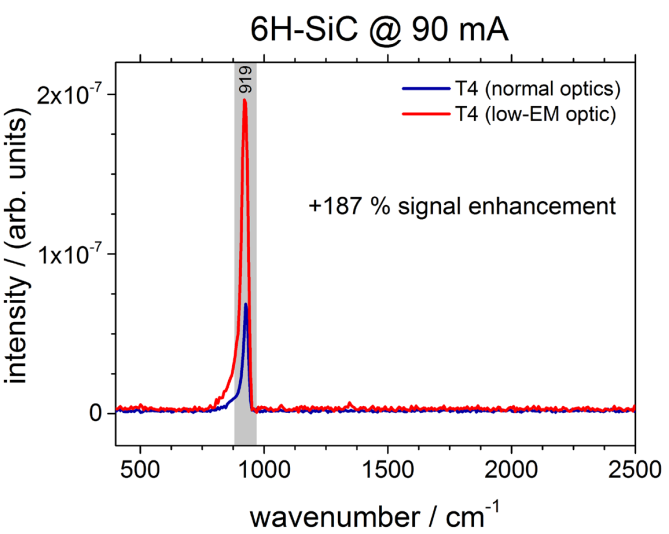 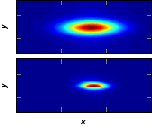 Result: higher SiC peak intensity (up to 187 %).
in nano-FTIR spectra recorded in low-emitt. mode
(Peter Hermann et al, „Near-Field Imaging and nano-FTIR Spectroscopy”)
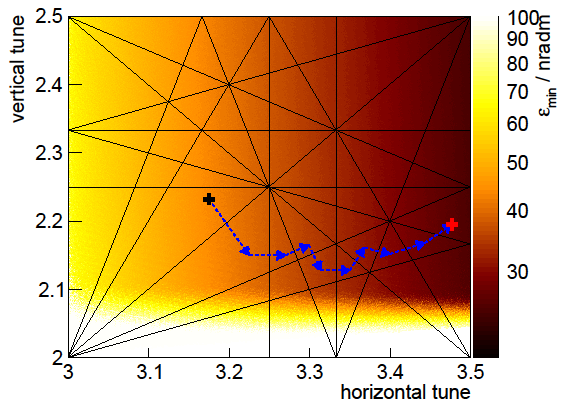 Low Emittance Mode (100 -> 25 nmrad) implemented 
as „ad Hoc“ optics and used succesfullyfor measuring at
Storage ring based Near Field Microscope and EUV reflect.
-> other Users become also interested in Low Emittance 
although Lifetime < 1 h at I=190mA 
good temporal stability as source size shrinks with current -> 
brightness nearly constant over hours
7
Improving lifetime with a Robinson Wiggler
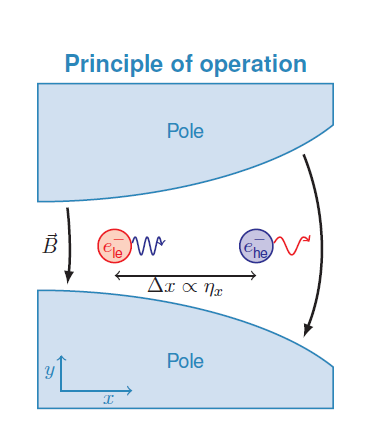 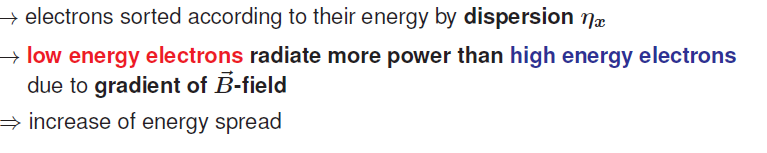 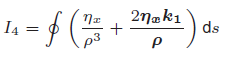 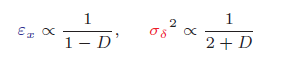 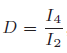 Hardware Design ready L=1735 mm
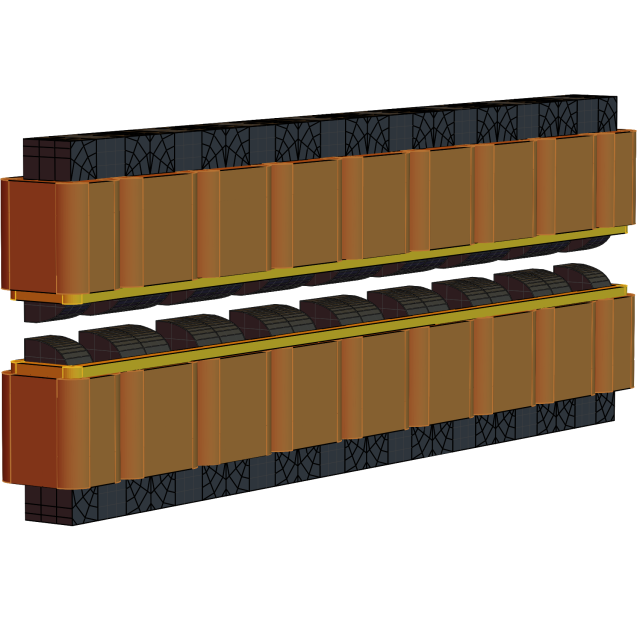 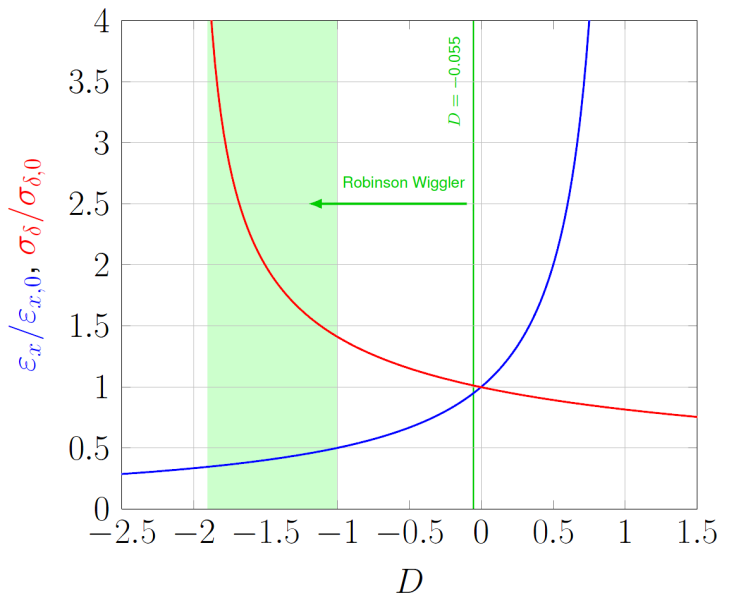 8
Improving Lifetime with a Robinson Wiggler
user optics with RW
succesfully tested at 375 MeV
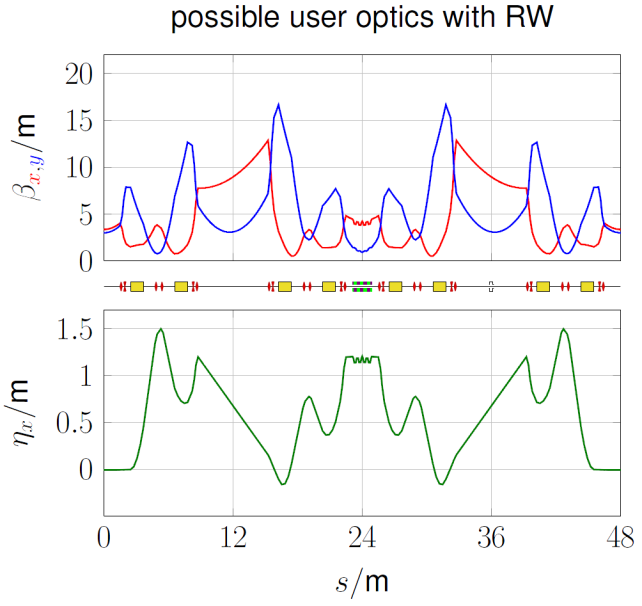 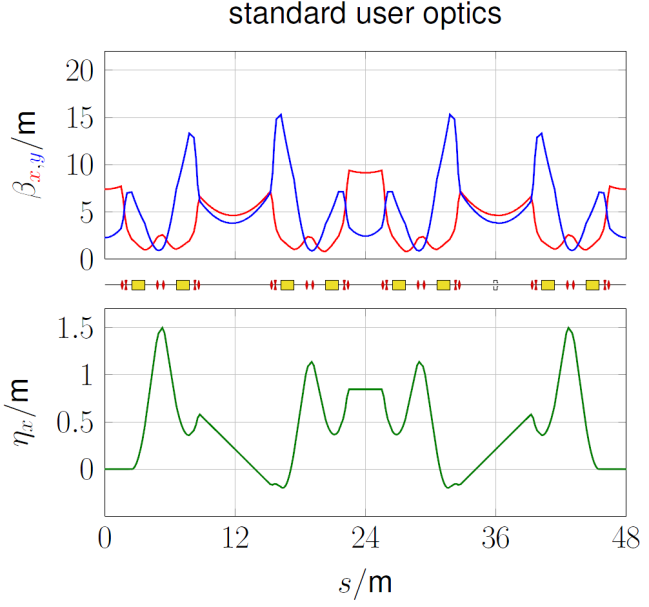 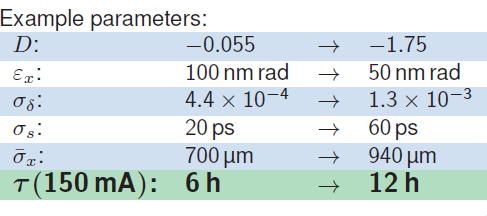 Commissioning Spring 2016
9
And last but not least:
(as there is no user operation on weekends)

MLS is an excellent test bend for all kind machine studies

e.g. Island Buckets (for BESSY VSR) by Paul

if you also want to try something just call or write us
10